Student Activities and Student Voice!
Training 2023
Student Voice Team
Yaz Yeahia (Student Voice Manager)
James Morrison (Student Voice Advisor)
Daniel Docherty (Student Voice Advisor)
Celine Al-Saleh (Student Voice Advisor PG & International)
[Speaker Notes: Add emails]
Today’s Session
Understanding how the SU’s Membership Team can support you with:
Organising and running elections!
Societies and Sports Committees!
Setting up your society’s structure!
Constitutional matters!
And much more!
Glossary
Returning Officer
Quorum
RON
Plaintext Manifesto
STV
Articles of Association
Regulation 9
Motion
Ratification
Glossary
Returning Officer – an impartial official to run and approve the vote count of an election
Quorum – the number of votes cast for an election to be valid
RON – Re-Open Nominations, a candidate that if successful would rerun the election
Plaintext Manifesto- an accessible version of your manifesto for screenreading software
STV – Single Transferrable Vote, an alternative voting system the SU uses
Articles of Association – the SU’s governing documents that bind our structures together
Regulation 9 – the official regulations surrounding the SU’s relationship with clubs and societies
Motion – a formatted proposal from a student submitted to Student Council to enact change
Ratification – the process of approval by a higher body
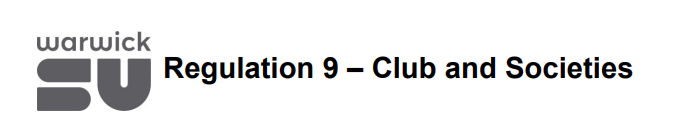 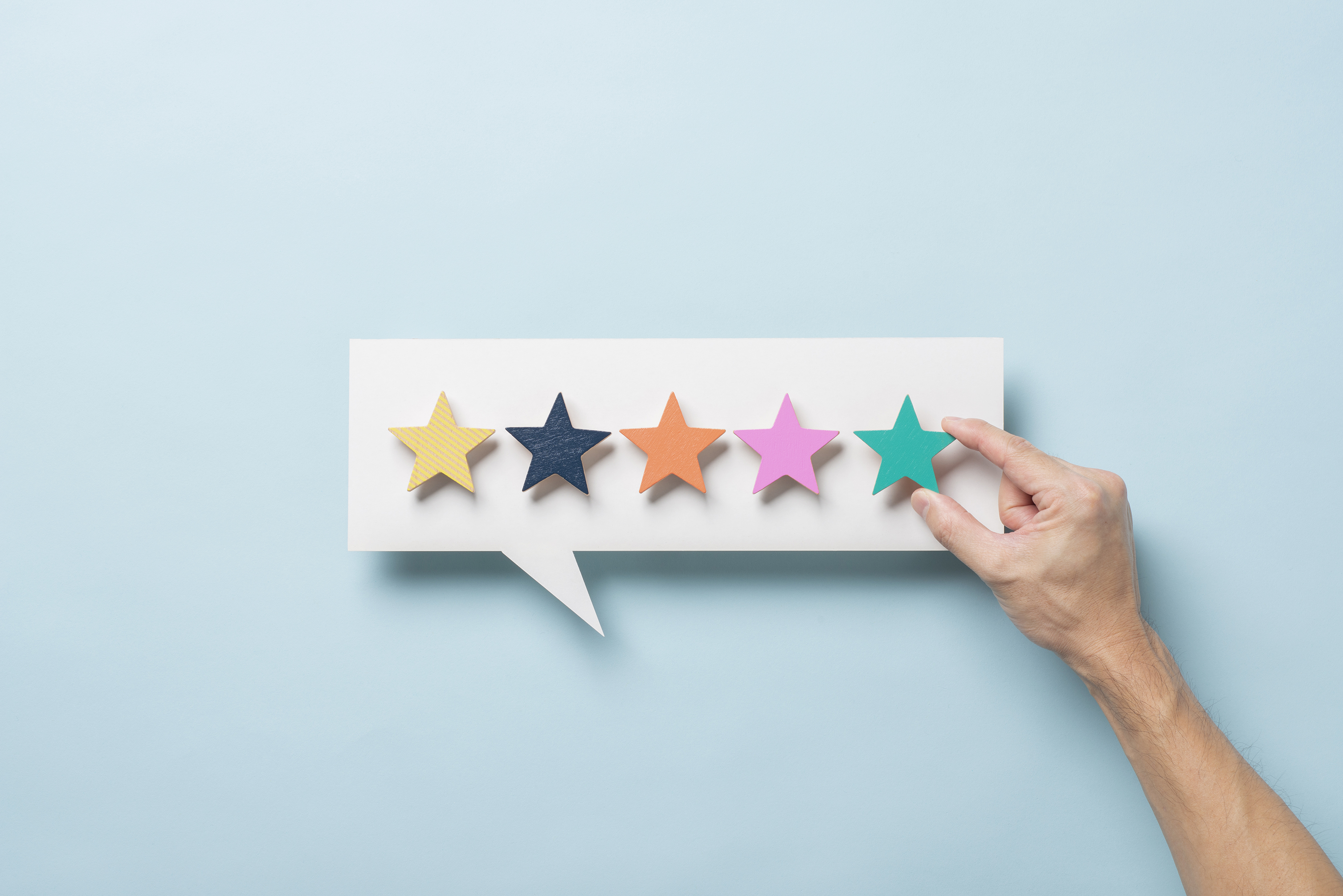 Elections!
Exec Elections
Every club and society must hold annual elections where all exec are elected

This excludes representative roles, which can be co-opted but do not sit on exec

Any member can stand for any position (unless they are associate / honorary members)

Term 2 Week 9 deadline for exec elections
We can do this for you!
Submit an Election (warwicksu.com)
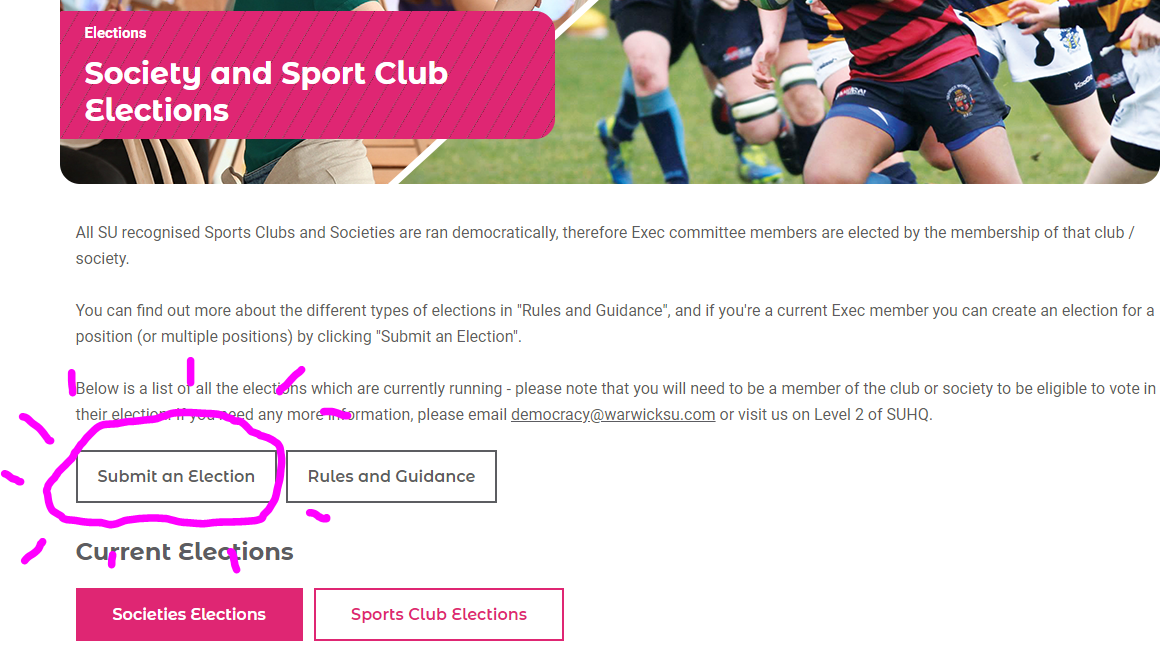 Elections
Rules for elections

Nominations must be at least 7 days, and voting must be at least 48 hours

Please provide proof that the election was legitimate – this is now on the website and in handover packs

Ties
Derecognition
Procedure

Nobody wants this!

If a club or society does not elect a full core exec it is at risk of derecognition

This also applies for unproven elections

Handover packs!
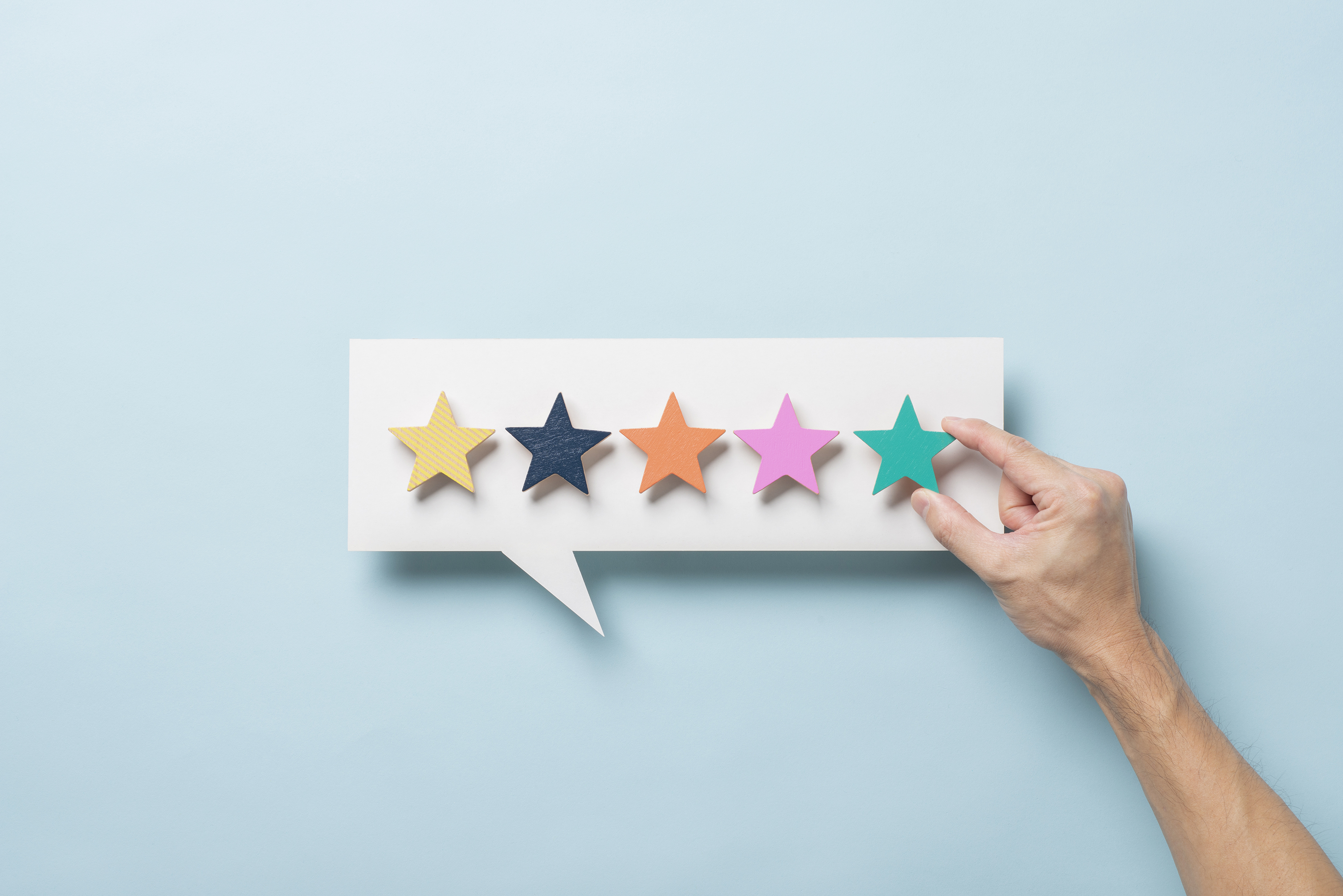 Constitutions!
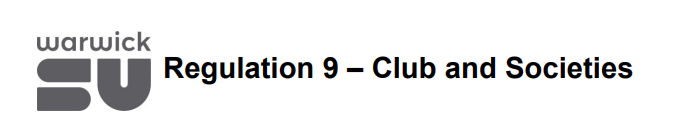 Society Constitutions / Admin
Society Constitutions:
Can be overridden by anything in Regulation 9 and Articles / Code of Conduct

Core exec are President / Treasurer / Secretary 

Should cover Club / Society’s name, aims, objectives, recognition of SU, and affiliations

Any changes should be made in an AGM then approved by Socs / Sports Forum
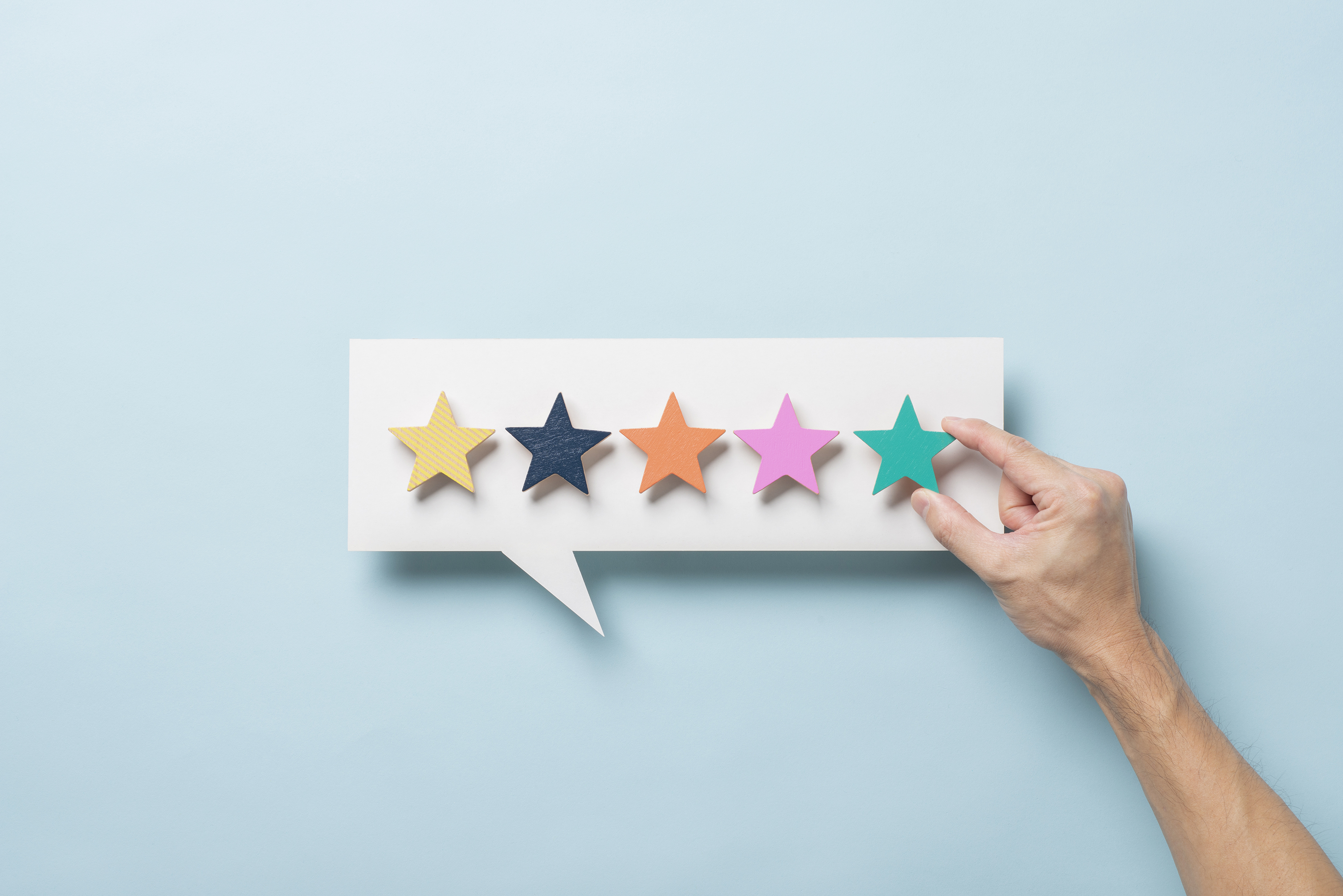 Forums!
Forum Membership
15 Members:

VP Societies / VP Sports Respectively and a member of Staff
13 elected members
Reserved places for PGR/PGT students

Elected in Summer and Autumn
SU Staff Member as administrative support
Functions of Sports / Societies Forum
New Club / Soc applications

Ratifies constitution changes

Procedural applications

Awards 

Student Council

Motions

Other procedural matters
Key Dates
Election Period around Term 2 Week 9
Handover Pack Deadline Term 3 Week 7
We will be in-contact in Term one to inform you of Key election dates
Any questions?
Democracy@warwicksu.com